Zapojení České republiky a Armády České republiky do zahraničních operací(stav 2021/2022)
pplk. JUDr. PhDr. Stanislav Polnar, Ph.D. et Ph.D.
Úvod
1) Téma přednášky
2) Úloha a místo Velitelství pro operace
3) Nasazení sil a prostředků AČR v zahraničí (současný stav)
4) Závěr, zdroje, dotazy…
pplk. JUDr. PhDr. Stanislav Polnar, Ph.D. et Ph.D.
Volitelná poznámka uživatele
Velitelství pro operace
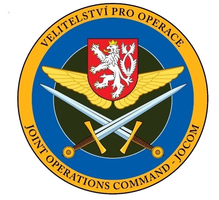 Velitel Velitelství pro operace generálporučík Ing. Josef Kopecký, MSc. 
Velitelství pro operace je samostatným organizačním celkem Armády České republiky působícím v systému velení a řízení AČR na operační úrovni. Je v přímé podřízenosti náčelníka Generálního štábu Armády České republiky.
pplk. JUDr. PhDr. Stanislav Polnar, Ph.D. et Ph.D.
Volitelná poznámka uživatele
Velitelství pro operace
VeOper odpovídá za plánování, nasazení, řízení a zabezpečení sil a prostředků ozbrojených sil České republiky v operacích. Odpovídá za národní velení a řízení, ekonomickou, logistickou a právní podporu sil a prostředků OS ČR nasazených v operacích. Odpovídá za předání vyčleněných sil a prostředků OS ČR do podřízenosti určeného operačního velitele.
pplk. JUDr. PhDr. Stanislav Polnar, Ph.D. et Ph.D.
e
Volitelná poznámka uživatele
Velitelství pro operace
Odpovídá za programové financování a efektivní řešení urgentní operační potřeby pro operace. V jeho struktuře se nachází dočasný organizační prvek - Centrum Podpory Operací  s vlastním nákladovým střediskem, jehož prostřednictvím VeOper realizuje zabezpečení sil a prostředků v operacích, 
VeOper provádí nabývání majetku a služeb, které se řídí zvláštními pravidly z uzavřených mezinárodních smluv, jimiž je Česká republika vázána, týkající se všestranného logistického zabezpečení sil a prostředků OS ČR v zahraničních operacích při plnění úkolů v zahraničí.
pplk. JUDr. PhDr. Stanislav Polnar, Ph.D. et Ph.D.
Volitelná poznámka uživatele
Úkolové uskupení AČR
vytváří se na základě stanovených úkolů, které souvisí se stanovením politických a vojenských cílů dané plánované operace
§ 40a zákona č. 221/1999 Sb., o vojácích z povolání
Zahraniční operace
(1) Zahraniční operací se rozumí výkon služby mimo území České republiky, během kterého voják plní úkoly ozbrojených sil podle zvláštního právního předpisu..
(2) Po dobu vyslání do zahraniční operace plní voják služební povinnosti podle zařazení v úkolovém uskupení nebo individuálně.
pplk. JUDr. PhDr. Stanislav Polnar, Ph.D. et Ph.D.
Volitelná poznámka uživatele
Mandát pro zahraniční operace
usnesení vlády ČR ze dne 4. května 2020 č. 500 
usnesení Poslanecké sněmovny PČR č. 1251 z 58. schůze ze dne 29. září 2020
usnesení Senátu PČR č. 459 z 25. schůze konané dne 22. července 2020
pplk. JUDr. PhDr. Stanislav Polnar, Ph.D. et Ph.D.
Volitelná poznámka uživatele
1. Lotyšsko a Litva
Jednotky Armády České republiky působí v Pobaltí v rámci Alianční předsunuté přítomnosti eFP (Enhanced Forward Presence). Alianční předsunutá přítomnost je jedním z hlavních výstupů Varšavského summitu z července 2016. Spočívá ve vytvoření čtyř bojových uskupení v síle posíleného praporu umístěných v Polsku pod vedením USA, v Litvě pod vedením Německa, v Lotyšsku pod vedením Kanady a v Estonsku pod vedením Velké Británie.
pplk. JUDr. PhDr. Stanislav Polnar, Ph.D. et Ph.D.
Volitelná poznámka uživatele
Enhanced Forward Presence
pplk. JUDr. PhDr. Stanislav Polnar, Ph.D. et Ph.D.
Volitelná poznámka uživatele
Lotyšsko a Litva
Na přelomu ledna a února 2022 zahájilo činnost v Litvě 2. úkolové uskupení pozemní protivzdušné obrany. Hlavní síly jednotky tvoří vojáci z 252. protiletadlového raketového oddílu, které jsou doplněné o příslušníky ze strakonického pluku a specialisty z útvarů Armády ČR. 
Hlavní bojovou sílu tvoří protiletadlová raketová baterie, jež je vyzbrojena protiletadlovými raketovými komplety RBS-70.
pplk. JUDr. PhDr. Stanislav Polnar, Ph.D. et Ph.D.
Volitelná poznámka uživatele
Ruční raketový protiletadlový systém RBS-70 Saab Bofors Dynamics
pplk. JUDr. PhDr. Stanislav Polnar, Ph.D. et Ph.D.
Volitelná poznámka uživatele
Ruční raketový protiletadlový systém RBS-70 Saab Bofors Dynamics
Z hlediska technických parametrů patří PPLRK RBS-70 do kategorie protiletadlových raketových kompletů krátkého dosahu (označení NATO je SHORAD – short air defence), t. j. s dosahem v dálce od 5 do 10 km.
Max. rychlost střely: Mach 2
Max. výškové pokrytí: 0 – 5800 m
Max. účinná dálka na příletu: 200 – 8000 m
Max. účinná dálka na odletu: 200 – 8000 m
Doba složení kompletu: do 40 s
Doba ke znovu nabití zbraně: do 6 s
Obsluha: 3 osoby
pplk. JUDr. PhDr. Stanislav Polnar, Ph.D. et Ph.D.
Volitelná poznámka uživatele
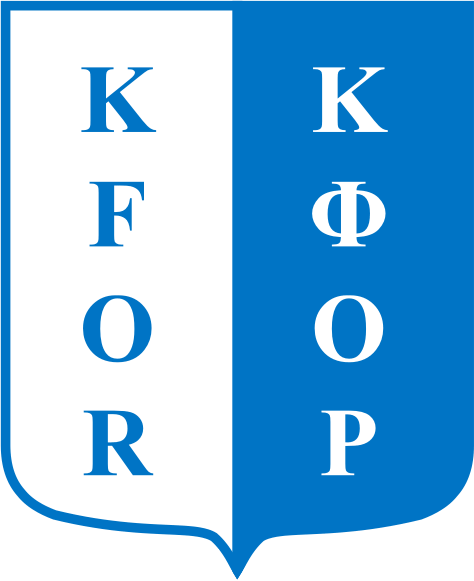 2. Kosovo (KFOR)
V současné době působí na velitelství KFOR Úkolové uskupení HQ KFOR, které tvoří 22. skupina, sedm českých vojáků. Ti se v mezinárodním štábu podílejí na plnění operačního úkolu.
Plánovaná doba nasazení: 2/2022 - 8/2022
pplk. JUDr. PhDr. Stanislav Polnar, Ph.D. et Ph.D.
Volitelná poznámka uživatele
3. Bosna a Hercegovina (EUFOR - ALTHEA)
Cílem operace ALTHEA je poskytovat pomoc ozbrojeným silám Bosny a Hercegoviny s budováním schopností, výcvikem jednotek a podporovat udržování bezpečného a stabilního prostředí v zemi.
20.skupina Armády České republiky v misi Althea je dislokována na základně Butmir v Sarajevu.
pplk. JUDr. PhDr. Stanislav Polnar, Ph.D. et Ph.D.
Volitelná poznámka uživatele
Sarajevo
pplk. JUDr. PhDr. Stanislav Polnar, Ph.D. et Ph.D.
Volitelná poznámka uživatele
4. EUROPEAN UNION NAVAL FORCES - MEDITERRANEAN - EUNAVFOR MED
Dne 22. června 2015 bylo rozhodnutím Evropské rady ve složení ministrů zahraničních věcí členských států EU v Lucembursku schváleno zahájení mise EUNAVFOR MED.
Operace EUNAVFOR MED je součástí komplexní reakce EU na problém migrace z afrického kontinentu do Evropy.
pplk. JUDr. PhDr. Stanislav Polnar, Ph.D. et Ph.D.
Volitelná poznámka uživatele
EUROPEAN UNION NAVAL FORCES - MEDITERRANEAN - EUNAVFOR MED
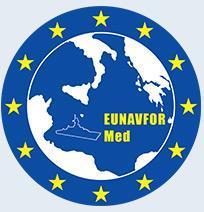 V současné době působí v rámci operace Evropské unie 5 příslušníků 14. skupiny AČR EUNAVFOR MED.
Plánovaná doba nasazení: 2/2022 - 8/2022
Místem nasazení našich příslušníků zůstává základna CENTOCELLE Air Base EU-OHQ v Římě.
pplk. JUDr. PhDr. Stanislav Polnar, Ph.D. et Ph.D.
Volitelná poznámka uživatele
5. Výcviková mise Evropské unie v Mali
Vláda ČR poprvé rozhodla o účasti v misi EUTM v roce 2013, tedy hned na počátku fungování mise. Pokračování účasti v misi schválil Parlament ČR v letech 2014, 2016, 2018 a naposledy pak v roce 2020. 
Aktuální mandát počítá s nasazením až 120 vojáků v rámci mise EUTM a je platný pro roky 2021 a 2022. 
Od 12. června 2020 až do 12. ledna 2021 velela Česká republika výcvikové misi Evropské unie v Mali. V druhé polovině roku 2022 by se měla velení opět ujmout.
pplk. JUDr. PhDr. Stanislav Polnar, Ph.D. et Ph.D.
Volitelná poznámka uživatele
6. ÚKOLOVÉ USKUPENÍ AČR MALI (EUTM/MINUSMA)
Velení a štáb ÚU AČR MALI (v počtu 18 osob) se svými příslušníky podílí na plánování a velení ÚU AČR MALI.Úkolem  jednotky ochrany Bamako 6. ÚU AČR MALI (v počtu 33 osob) je ochrana velitelství výcvikové mise EUTM (Training Mission) v Bamaku, provádění doprovodů velitele a štábu mise, zabezpečení týmu rychlé reakce a MEDEVAC.
Jednotka ochrany Koulikoro 6. ÚU AČR MALI (v počtu 33 osob) pod velením nadporučíka M. K. zabezpečuje ochranu výcvikové základny v Koulikoro (KTC), zabezpečuje doprovody a ochranu příslušníků velitelství a podílí se na výcviku malijské armády. Při plnění těchto úkolů čeští vojáci spolupracují převážně s francouzskými, malijskými, německými a španělskými jednotkami. KTC se nachází cca 60 km od Bamaka
pplk. JUDr. PhDr. Stanislav Polnar, Ph.D. et Ph.D.
Volitelná poznámka uživatele
Koulikoro
pplk. JUDr. PhDr. Stanislav Polnar, Ph.D. et Ph.D.
Volitelná poznámka uživatele
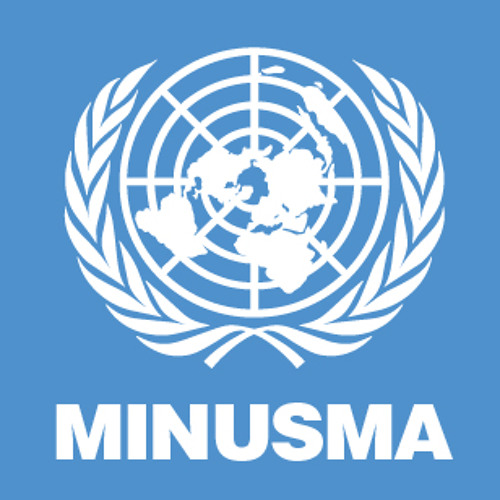 6. Mali (MINUSMA OSN)
Úkolem mise Organizace spojených národů MINUSMA v Mali (United Nations Multidimensional Integrated Stabilisation Mission in Mali) je podpora a implementace mírového procesu, zajištění bezpečnosti a vytvoření podmínek pro humanitární a politickou asistenci malijské vládě.
pplk. JUDr. PhDr. Stanislav Polnar, Ph.D. et Ph.D.
Volitelná poznámka uživatele
Mali (MINUSMA OSN)
O zřízení mise bylo rozhodnuto rezolucí Rady bezpečnosti OSN č. 2100 ze dne 25. dubna 2013.
Mandát mise je každý rok revidován a prodlužován Radou bezpečnosti OSN.
Aktuální mandát pro působení příslušníků AČR v misi Organizace spojených národů MINUSMA v Mali je celkovém počtu do 15 osob, a to na roky 2021-2022.
Celkově působí aktuálně v operaci MINUSMA 3 příslušníci AČR.
pplk. JUDr. PhDr. Stanislav Polnar, Ph.D. et Ph.D.
Volitelná poznámka uživatele
7. Irák
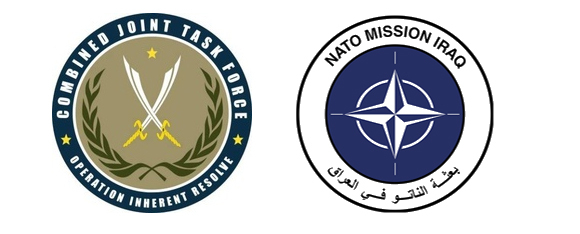 Armáda České republiky obnovila od 1. října 2020 své zapojení do zahraničních misí OIR (Operation Inherent Resolve) a eNMI (extended NATO Mission Iraq) v Iráku. 
Celkem 8 vojáků 7. úkolového uskupení (ÚU) AČR v Iráku působí na pozicích specialistů na velitelstvích obou misí.
pplk. JUDr. PhDr. Stanislav Polnar, Ph.D. et Ph.D.
Volitelná poznámka uživatele
7. úkolové uskupení AČR Irák
plánovaná doba nasazení: 9/2021 – 3/2022
Velitel 7. ÚU AČR v Iráku je na pozici vzdělávacího poradce pro irácké ozbrojené síly. Další příslušníci jednotky vykonávají poradní činnost ve vybraných odbornostech, například ženijní, letecké nebo spojovací.
Stávající nasazení úkolového uskupení AČR v Iráku je plánováno v rotaci po šesti měsících.
pplk. JUDr. PhDr. Stanislav Polnar, Ph.D. et Ph.D.
Volitelná poznámka uživatele
8. Sinaj (MFO - Multinational Force and Observers)
Organizace Multinational Force nad Observers (MFO) se sídlem v Římě vznikla na základě mírové dohody mezi Egyptem a Izraelem v srpnu 1981, kdy stát Izrael vrátil území Sinaje Egyptu. Hlavním cílem organizace, a její mise na Sinaji (od dubna 1982), je dohlížet na dodržování bezpečnostních podmínek mírové dohody.
pplk. JUDr. PhDr. Stanislav Polnar, Ph.D. et Ph.D.
Volitelná poznámka uživatele
Sinaj (MFO - Multinational Force and Observers)
Ve strukturách velitelství MFO na Sinaji působí od listopadu 2009 tři důstojníci Armády České republiky.
Od 4. listopadu 2013 pak v misi slouží i jednotky leteckého kontingentu – letecký a pozemní personál AČR – s letounem CASA C-295M o počtu 15 osob.
Celkový autorizovaný počet vojenského personálu je 18 osob.
13. úkolového uskupení AČR MFO Sinaj
pplk. JUDr. PhDr. Stanislav Polnar, Ph.D. et Ph.D.
Volitelná poznámka uživatele
CASA C-295
pplk. JUDr. PhDr. Stanislav Polnar, Ph.D. et Ph.D.
Volitelná poznámka uživatele
9. The United Nations Disengagement Observer Force - UNDOF
Mise UNDOF byla ustanovena rezolucí Rady bezpečnosti OSN č. 350 ze dne 31. května 1974 jako prostředek k udržení míru mezi Izraelem a Sýrií, dohledu nad stažením izraelských a syrských sil a dohledu nad územím separace, které bylo stanoveno v „Agreement on Disengagement“ (květen 1974). Mandát mise je obnovován každých 6 měsíců.
pplk. JUDr. PhDr. Stanislav Polnar, Ph.D. et Ph.D.
Volitelná poznámka uživatele
The United Nations Disengagement Observer Force - UNDOF
Česká republika byla OSN oficiálně požádána o obsazení tří pozic ve velitelské struktuře mise UNDOF v únoru 2015. Na základě návrhu resortu Ministerstva obrany byl poté přijat mandát k nasazení českých vojáků do této operace.První skupina vojáků Armády České republiky začala plnit operační úkol v prostoru nasazení od 5. července 2015.
pplk. JUDr. PhDr. Stanislav Polnar, Ph.D. et Ph.D.
Volitelná poznámka uživatele
7. skupina AČR na velitelství mise UNDOF
Aktuální mandát pro další působení příslušníků AČR v misi UNDOF na Golanských výšinách byl stanoven pro roky 2021-2022 s možností vyslat do 5 osob.

Od listopadu 2021 plní úkoly mise 7. skupina čtyř českých vojáků. Specialisté AČR působí na velitelství mise v CAMP FAOUAR na syrské straně separačního území.
pplk. JUDr. PhDr. Stanislav Polnar, Ph.D. et Ph.D.
Volitelná poznámka uživatele
10. další pozorovatelské mise
Vojáci Armády České republiky se k plnění úkolů v těchto zahraničních misích vysílají na základě požadavků mezinárodních vládních organizací (EU, OSN, OBSE).
Jejich úkoly vyplývají z mandátů konkrétních misí.
Příslušníci AČR se podílejí na řízení těchto misí a monitorují politickou, vojenskou a bezpečnostní situace v oblasti konfliktu
pplk. JUDr. PhDr. Stanislav Polnar, Ph.D. et Ph.D.
Volitelná poznámka uživatele
Mise OSN
Na základě mandátu OSN působí v zahraničí celkem devět českých vojenských pozorovatelů:
2 DR Kongo (MONUSCO)
2 Kosovo (UNMIK)
3 Středoafrická republika (MINUSCA)
pplk. JUDr. PhDr. Stanislav Polnar, Ph.D. et Ph.D.
Volitelná poznámka uživatele
11. Použité zdroje
Armáda České republiky: symbol demokracie a státní suverenity 1993 – 2012. Praha: MO ČR, 2013. 

Marie Koldinská – Ivan Šedivý, Válka a armáda v českých dějinách: sociohistorické črty. Praha: Lidové noviny, 2008. 

http://www.mise.army.cz/
pplk. JUDr. PhDr. Stanislav Polnar, Ph.D. et Ph.D.
Volitelná poznámka uživatele
Děkuji za pozornost. Dotazy?
pplk. JUDr. PhDr. Stanislav Polnar, Ph.D. et Ph.D.
Volitelná poznámka uživatele